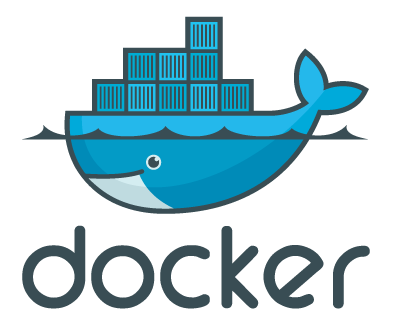 Docker como la máxima expresión de Devops
Andrés Calabrese – Gustavo A. Brey
Problemática
Replicar un ambiente cuando existen:

Diferentes sistemas operativos

Múltiples versiones de componentes: bases de datos, virtual machines, runtimes

Configuraciones propias del proyecto
Aprovisionamiento 
rápido
Algunas soluciones...
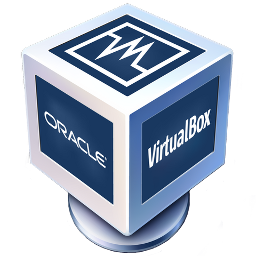 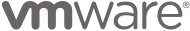 apt, yum
package managers
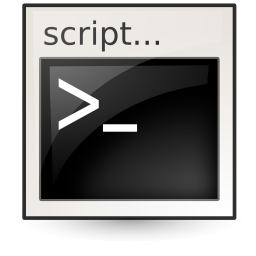 Aprovisionamiento 
rápido
nvm, rvm, rbenv
version managers
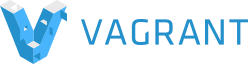 DEMO
¿Qué es Docker?
"Docker es una plataforma abierta para la construcción, distribución y ejecución de aplicaciones"
Conjunto de herramientas para desarrolladores y operadores

Arquitectura: Cliente (Go) / Servidor (Linux)
Evolución natural de Linux
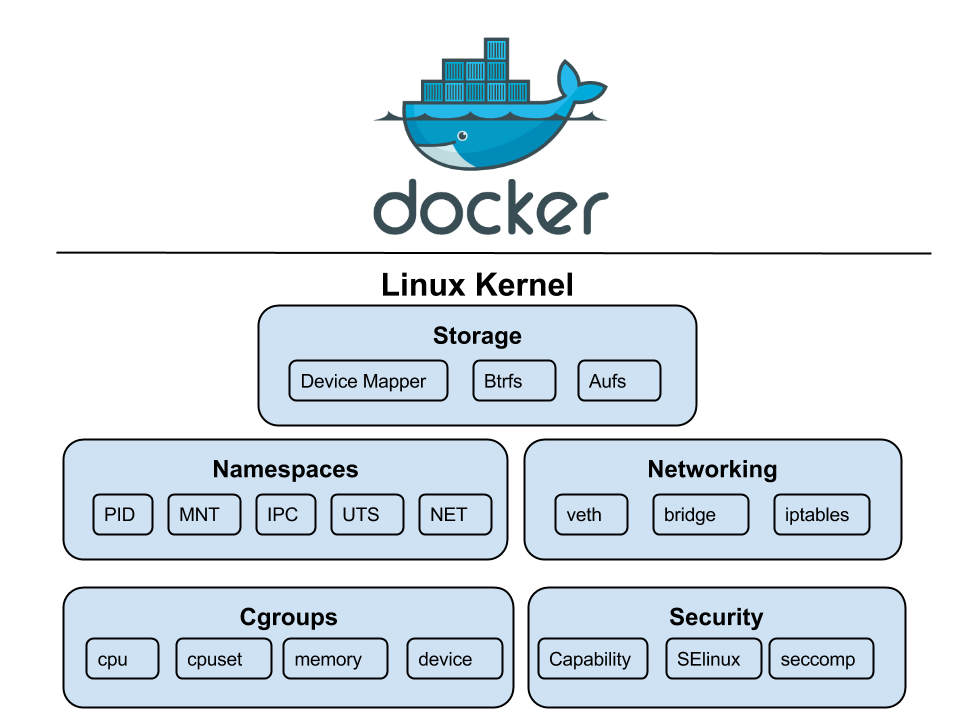 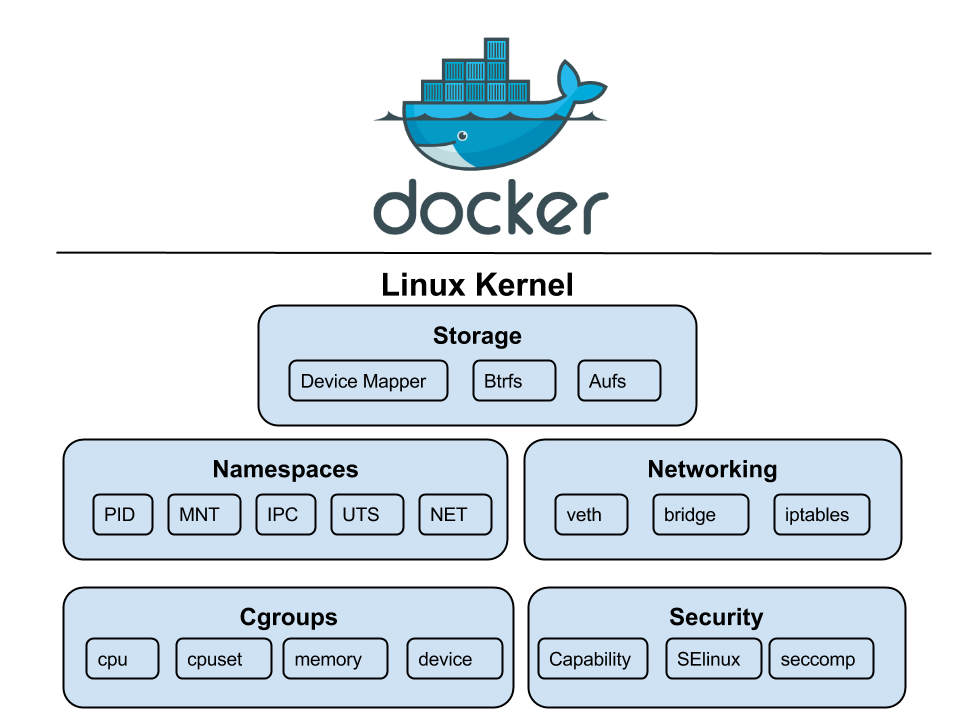 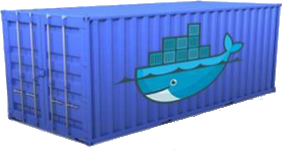 Pre - Docker
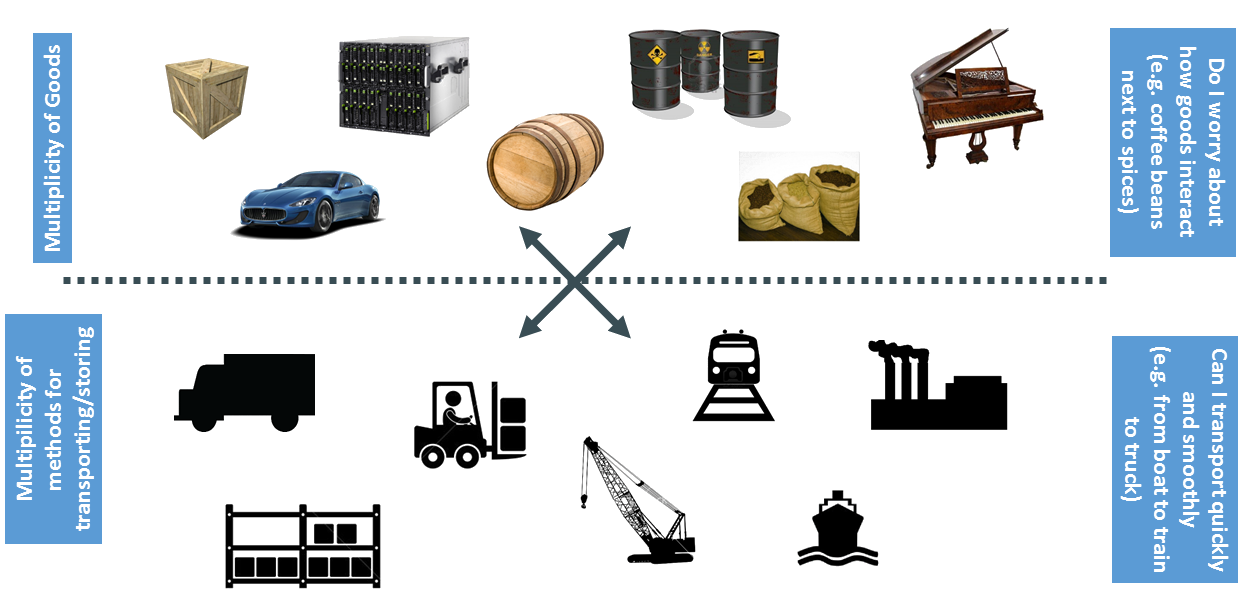 Post - Docker
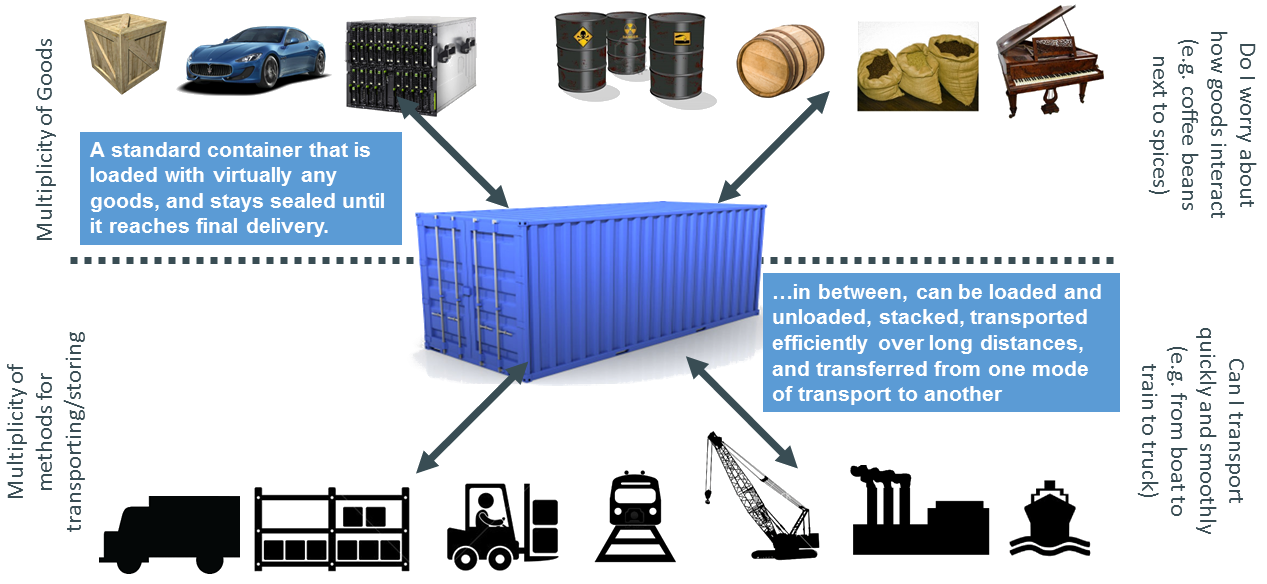 ¿Virtualización vs Containers?
Virtual Machines
Containers
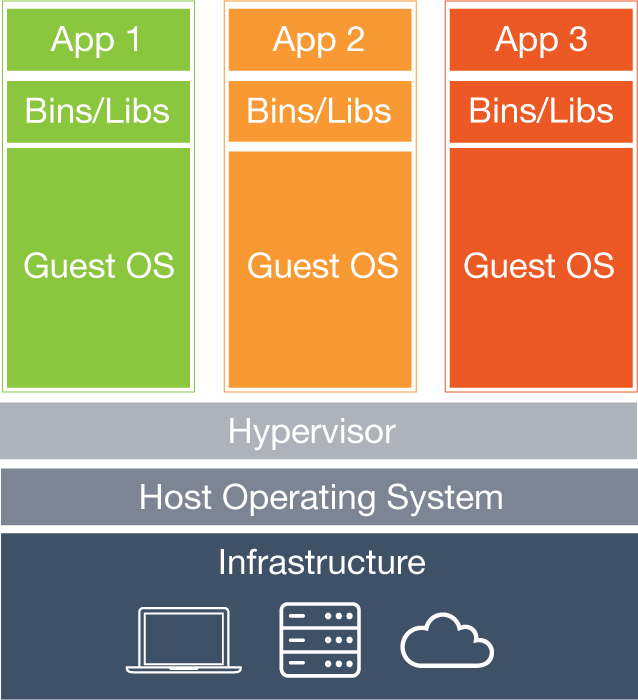 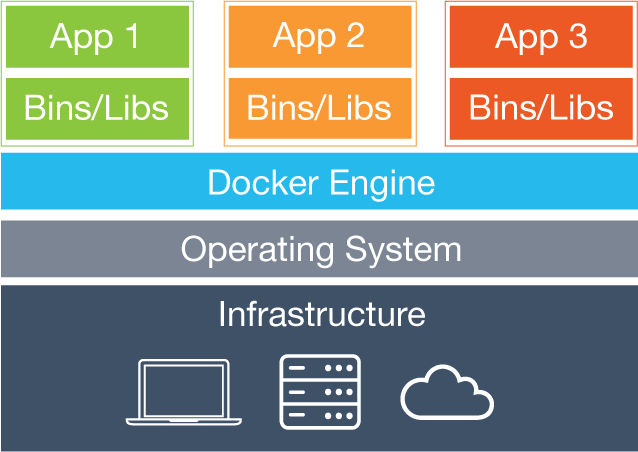 Revolución incremental de la plataforma (1)
Necesitamos un runtime (Docker Container)
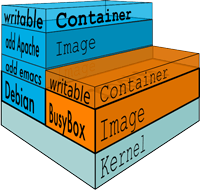 Imágenes

Container

Volúmenes
Revolución incremental de la plataforma (2)
Necesitamos una manera de distribuirlo (Dockerfile / Hub / Registry / Dist Tool)
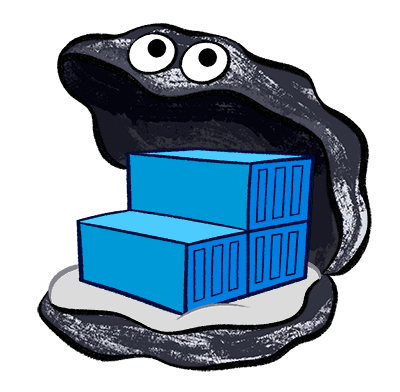 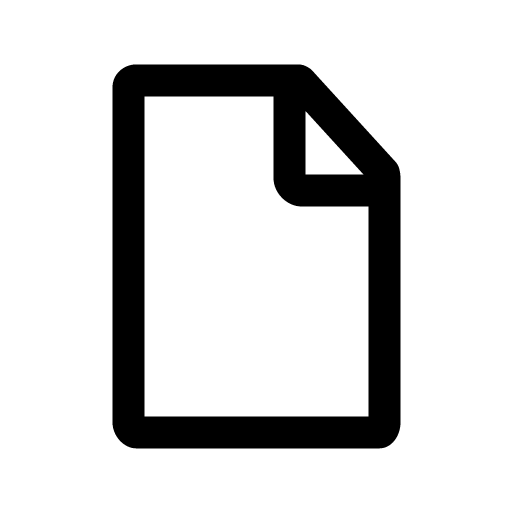 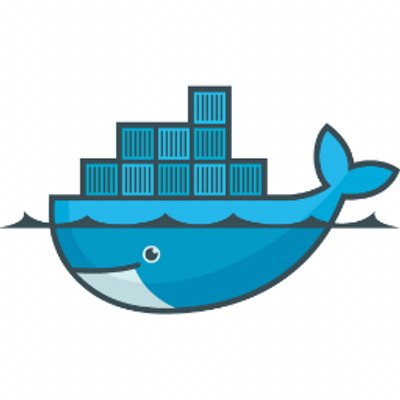 Revolución incremental de la plataforma (3)
Necesitamos correrlo en diferentes máquinas (Docker Machine)
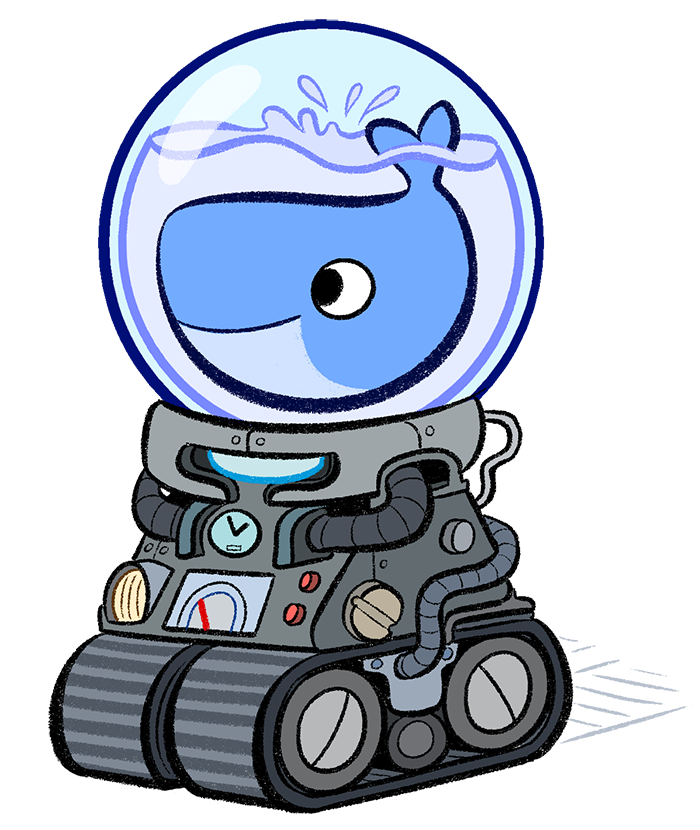 Revolución incremental de la plataforma (4)
Necesitamos Armar soluciones complejas (Docker Compose)
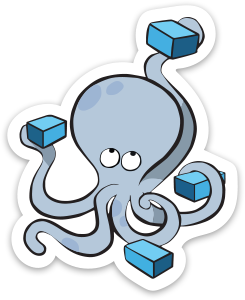 Revolución incremental de la plataforma (5)
Necesitamos Escalar y Clusterizar (Docker Swarm)
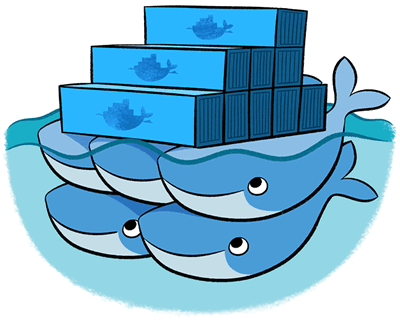 Beneficios
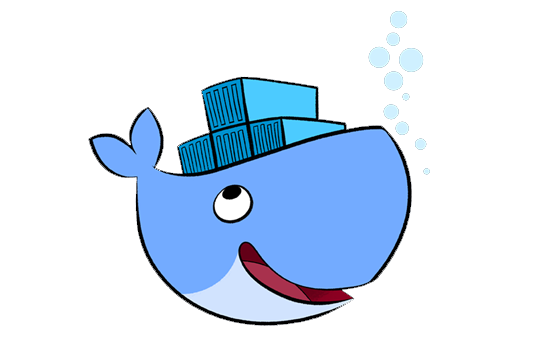 ¿Por qué los DESARROLLADORES amamos a Docker?
Beneficios
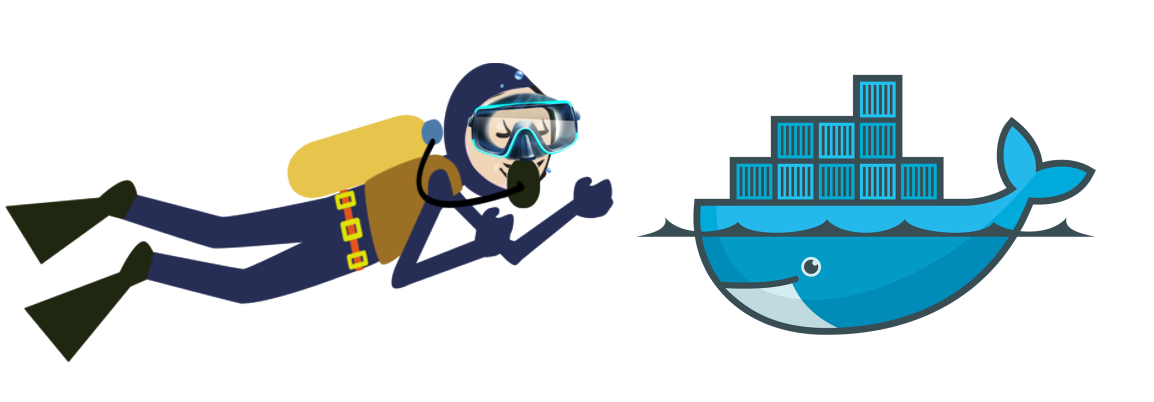 ¿Por qué  los OPERADORES amamos a Docker?
Rápido aprovisionamiento
Cambios controlados
Uso eficiente de los recursos
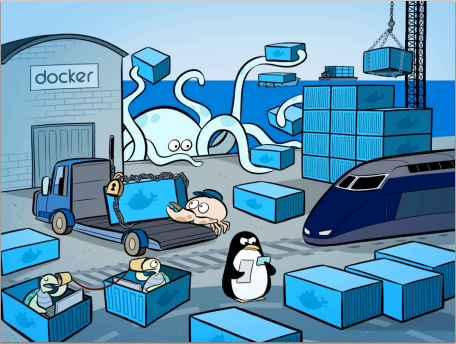 Uso eficiente de los recursos
Twelve Factor App
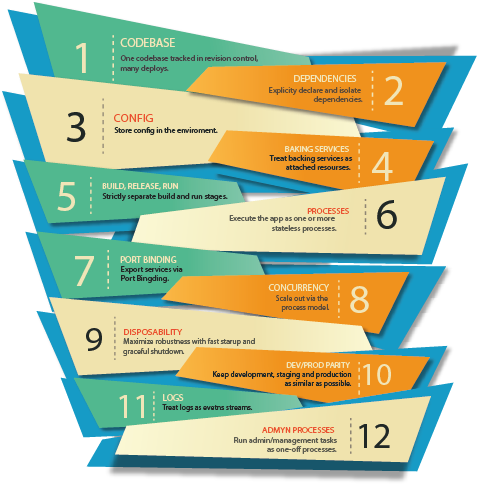 [Speaker Notes: Cambio de enfoque (steps)
Romper y volver a recrear
Docker Hub]
Siempre puede haber amor
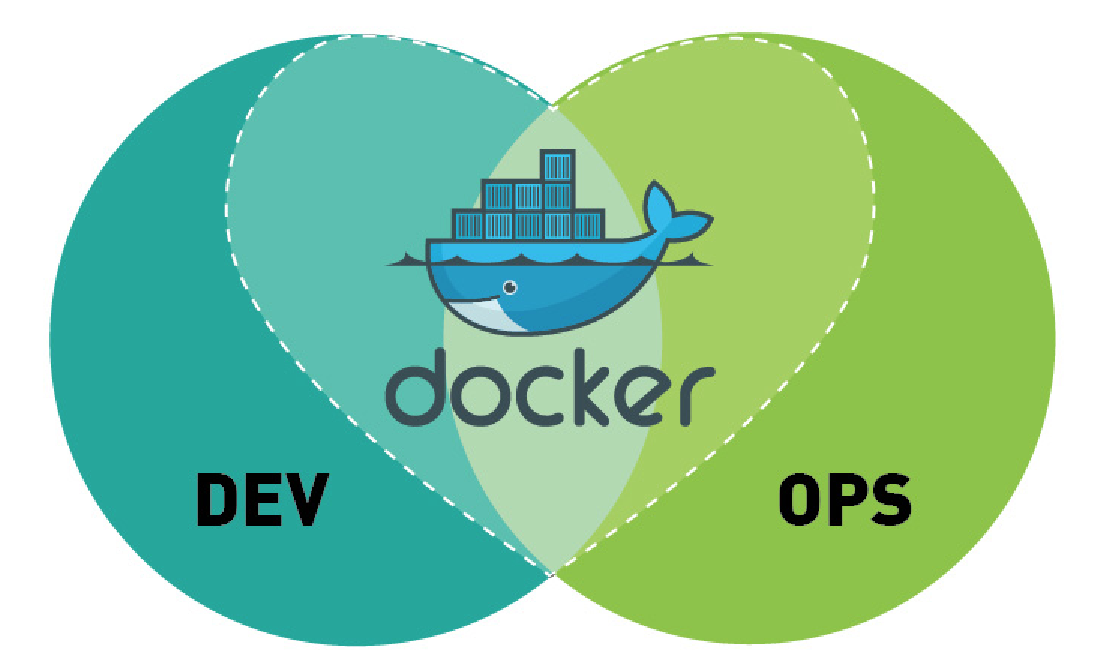 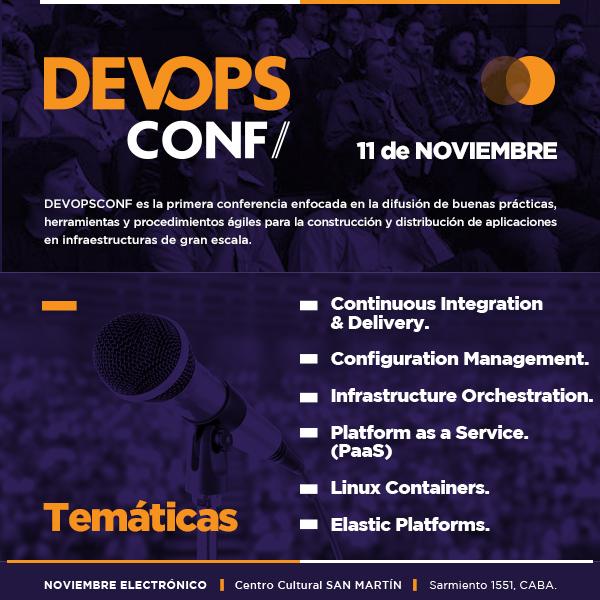 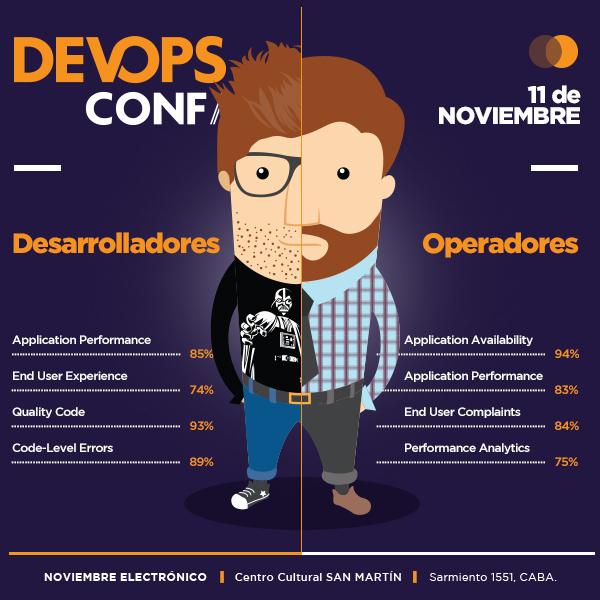 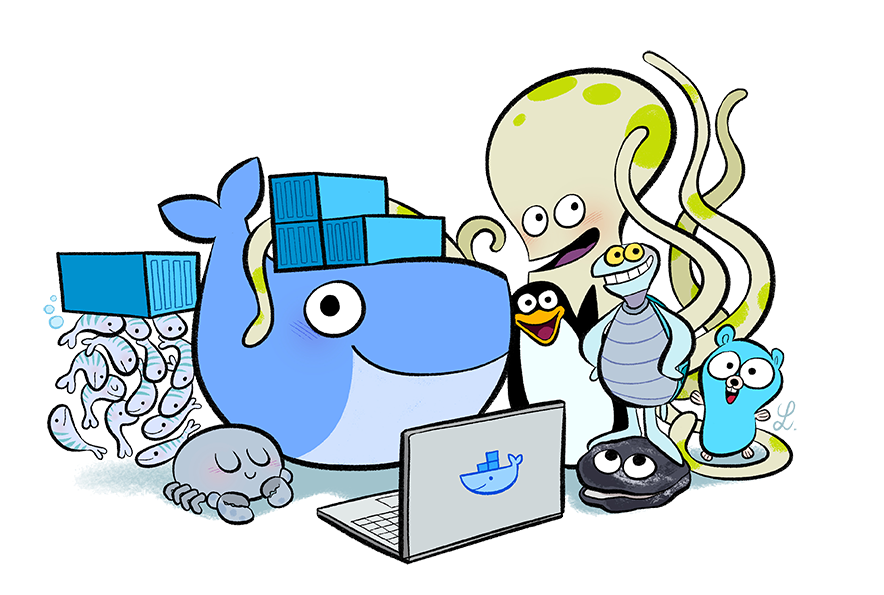 ¿Preguntas?
@andrescalabrese – @italchemist